Pixel TPC
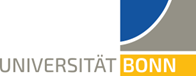 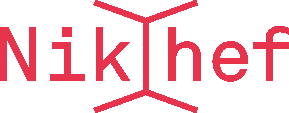 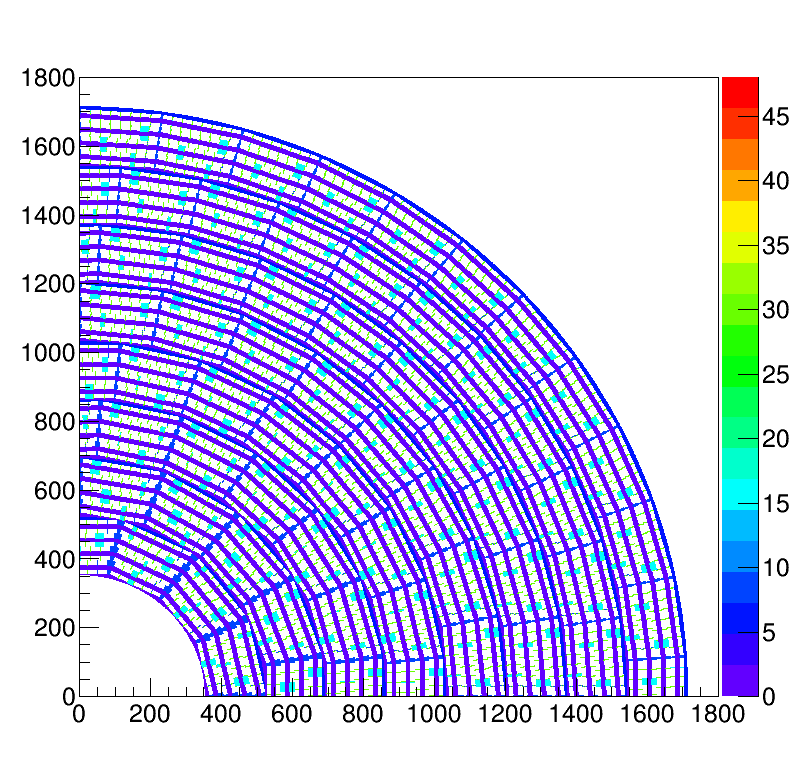 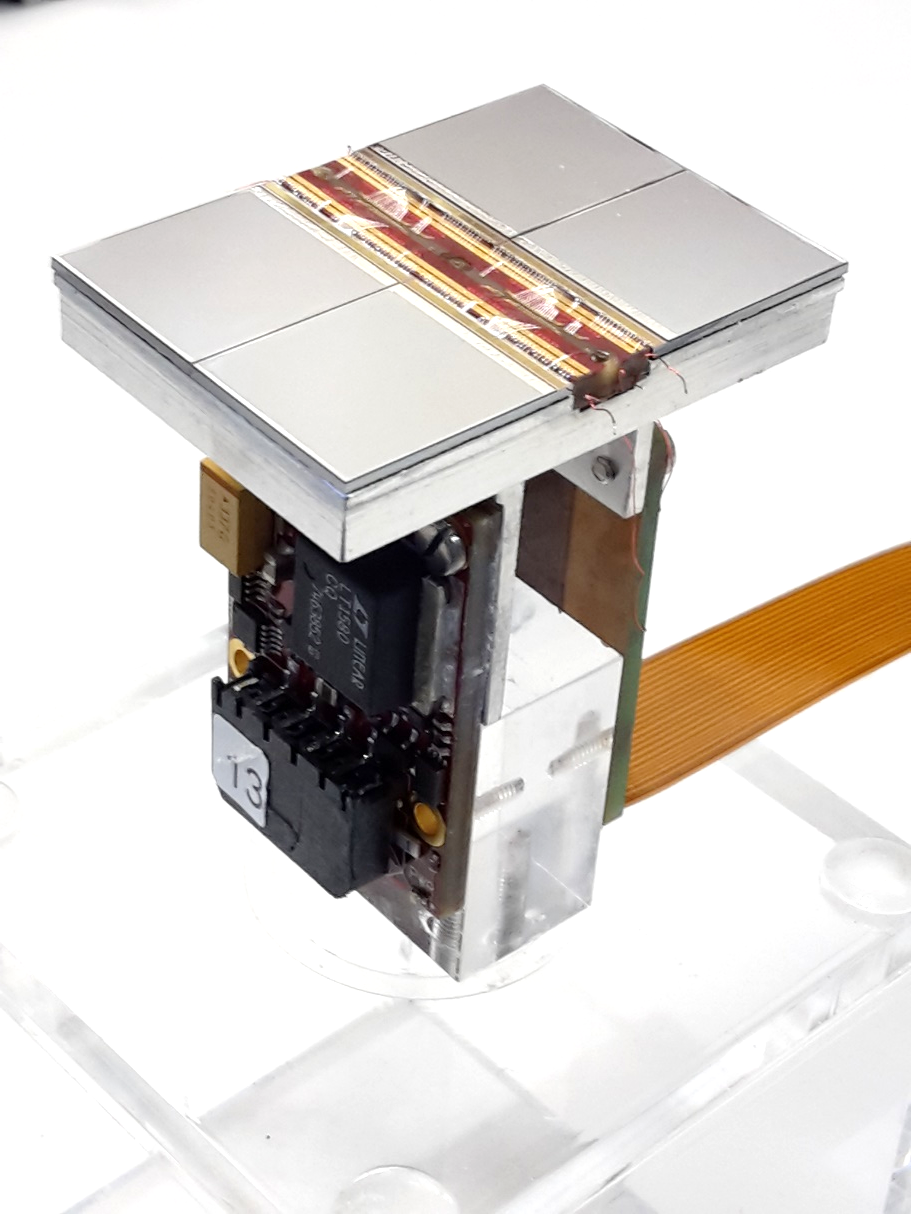 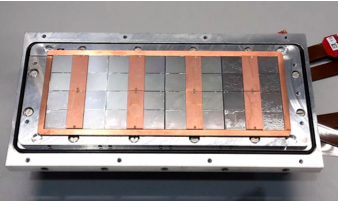 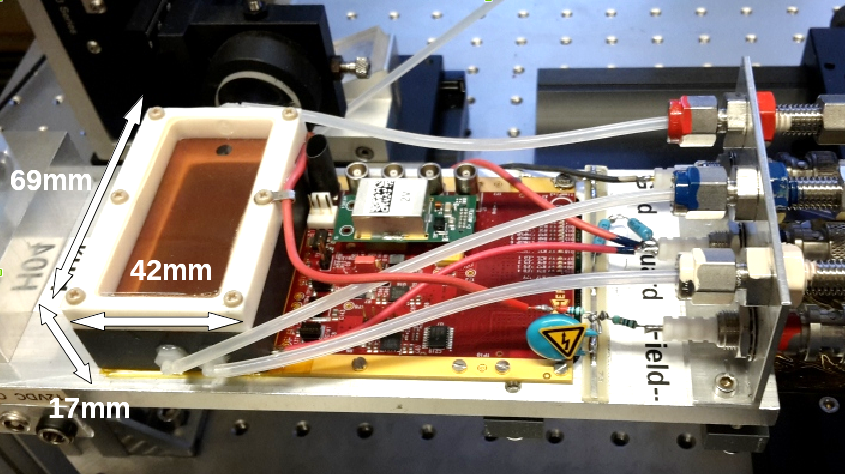 Single chip         Quad             Module                  TPC plane
2017                2018              2019
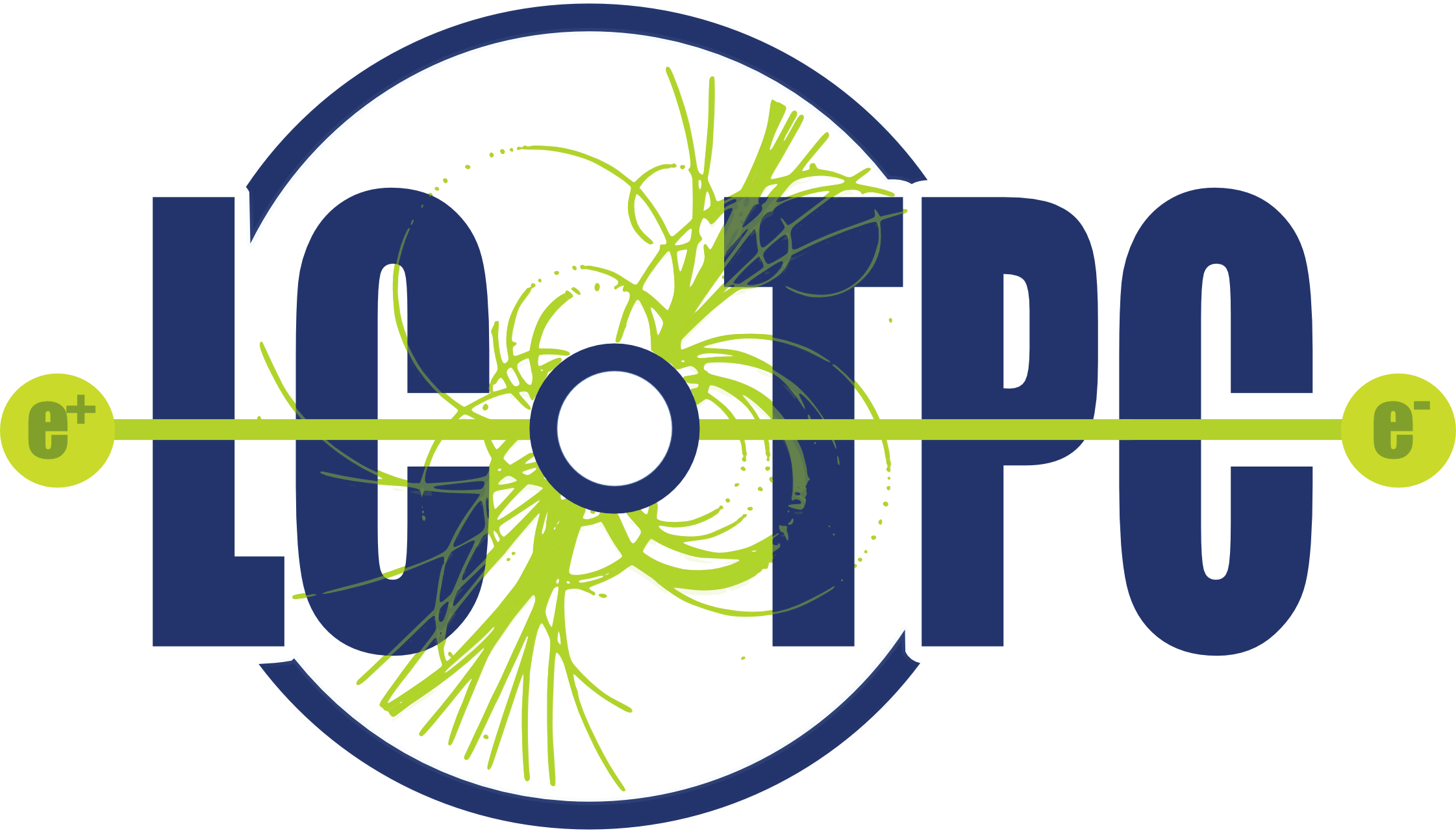 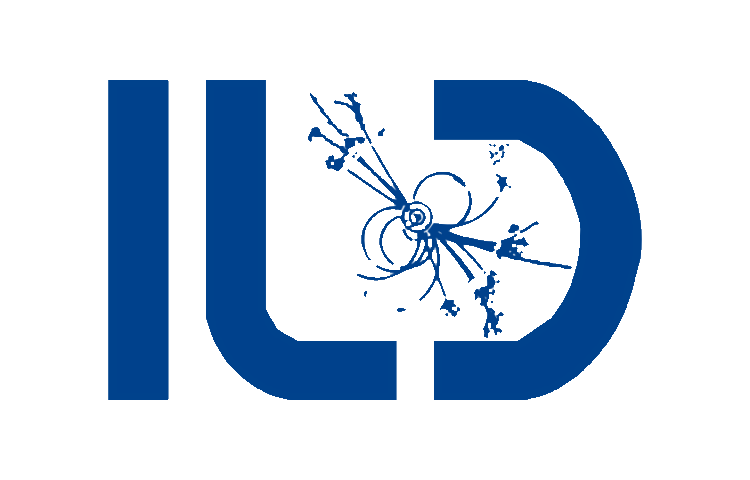 Organisation Test Beam DESY 13 – 28 June
- Assume that the Netherlands remains a risc zone.
     For DESY a negative PCR test is sufficient.
     If on Friday 11 June it changes to a high risc zone,
     we must unfortunately cancel the test beam.
   - Gerhard Raven, Peter Kluit, Jan Timmermans, Fred Hartjes, Harry van de Graaf
     from Sunday 13 - 28 June       
   - Sander van Doesburg 13 - 21 June  

   Saturday 12 juni: negative PCR test with proof for DESY access
   Sunday:  arrival at DESY
   Monday: @DESY morning safety course, to get access to TestBeam area
   
   Monday-Wednesday: building up of the experiment
   Thursday and following days: commissioning, test and data taking
   Bonn: Jochen Kaminsky from Sunday 13 June onwards